সক্রেটিস 
(৪৭০-৩৯৯ খ্রীঃ পূঃ)
Theory of epistemology :
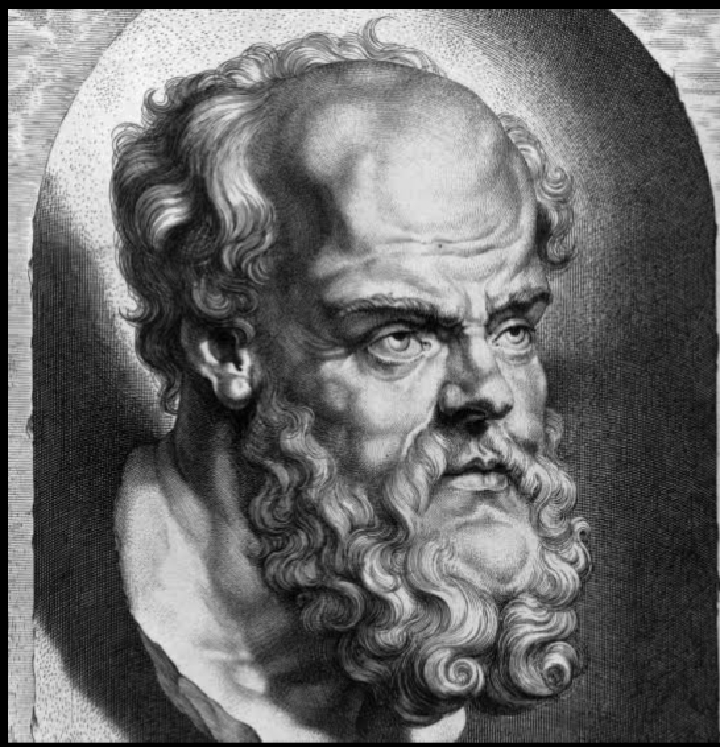 1.Knowledge is knowledge through concepts
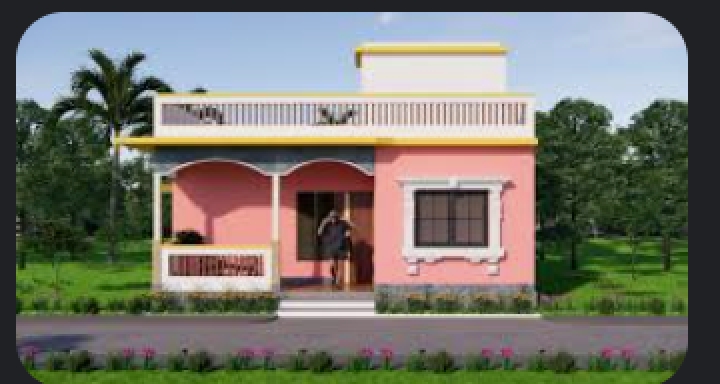 Theory of  Ethics :
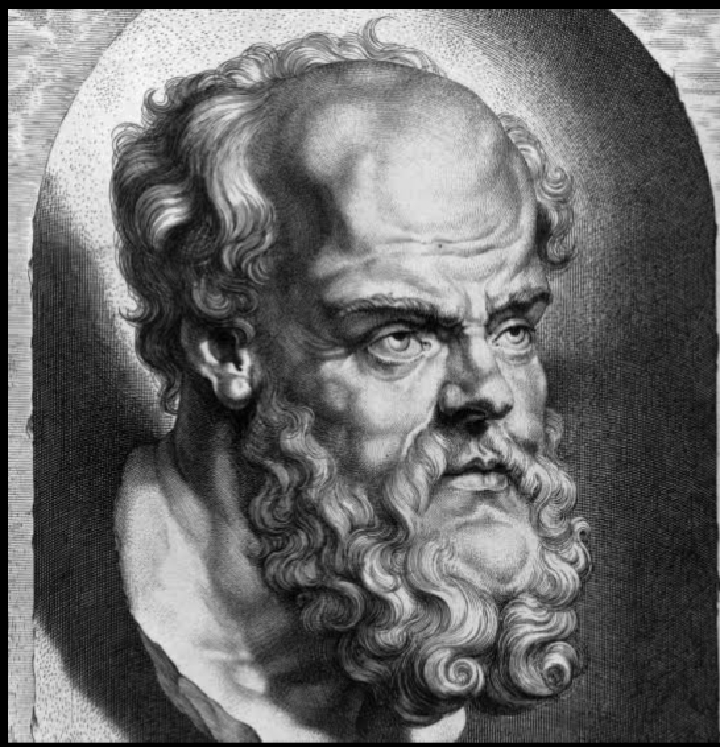 Knowledge is virtue
Virtue is identical with knowledge
1.Virtue can be taught
2.Virtue is one
ধন্যবাদ